PLANTILLA 3D DE ANÁLISIS FODA
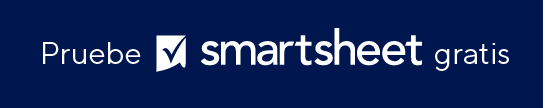 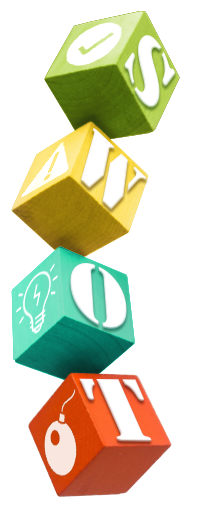 Fortaleza uno
Dos
Tres
Cuatro
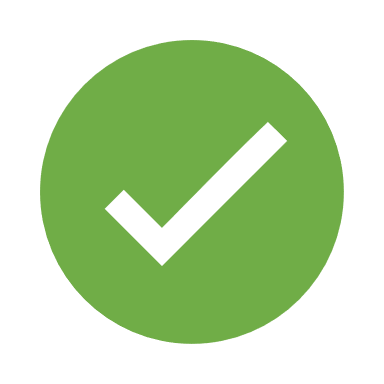 FORTALEZAS
Debilidad uno
Dos
Tres
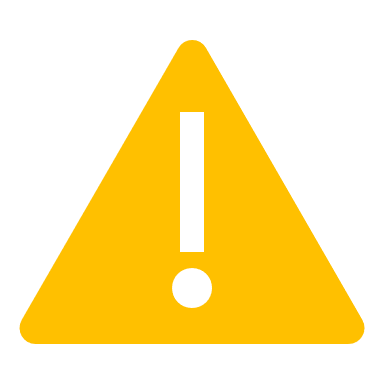 DEBILIDADES
Oportunidad uno
Dos
Tres
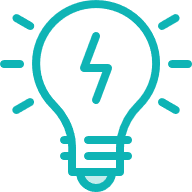 OPORTUNIDADES
Amenaza uno
Dos
AMENAZAS